Ядовитые грибы.ядовитые растения.
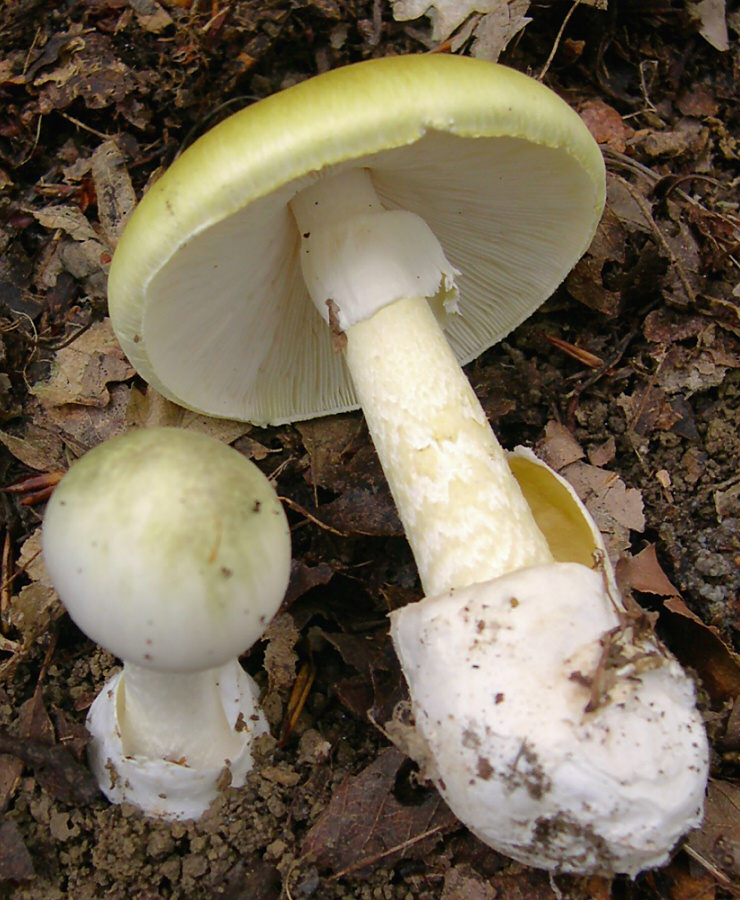 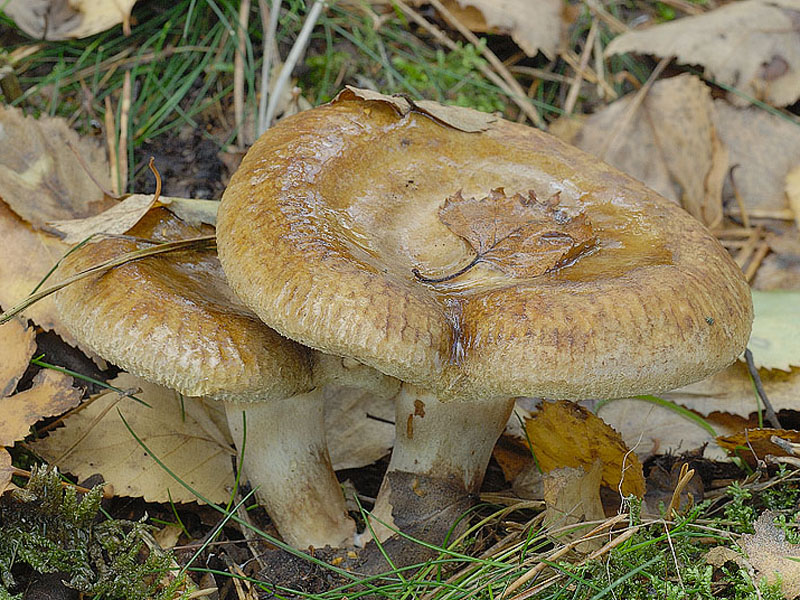 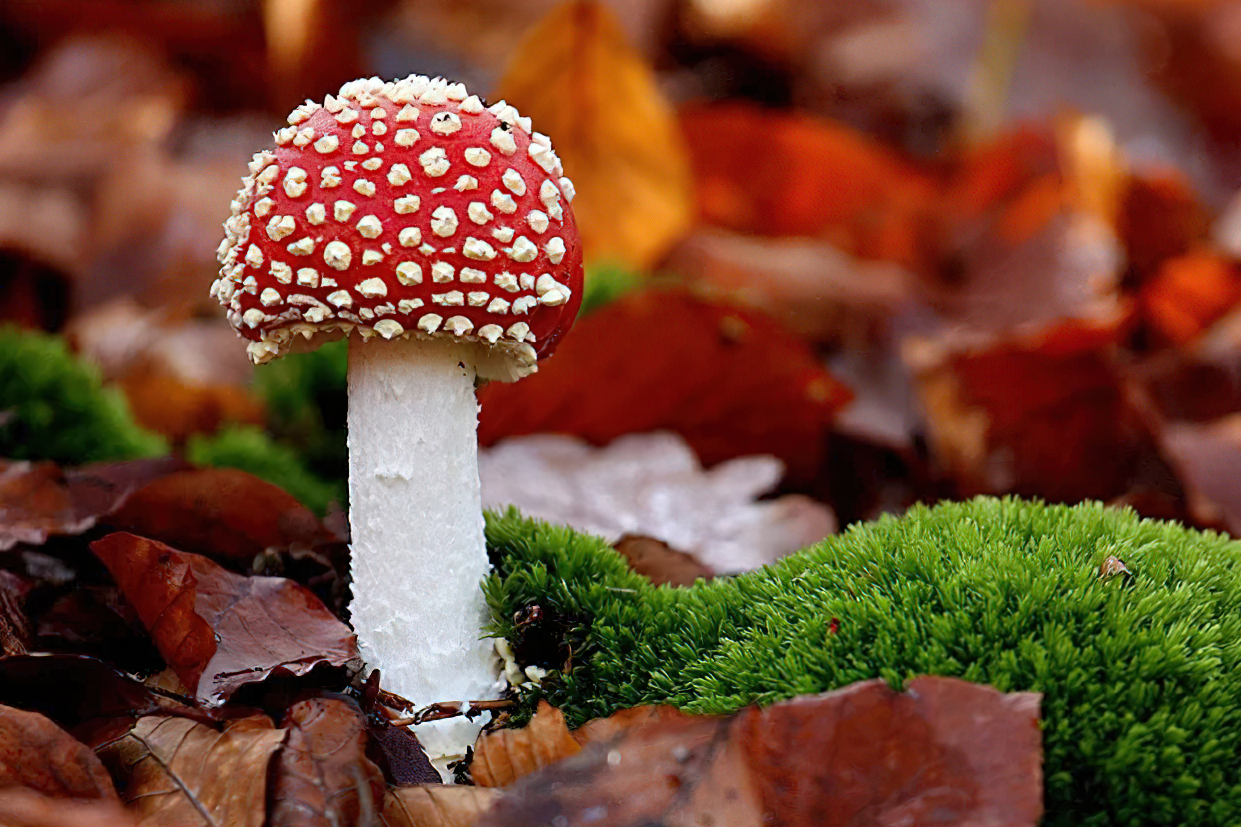 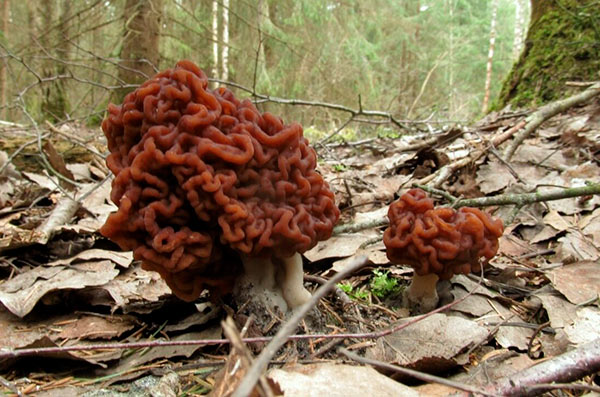 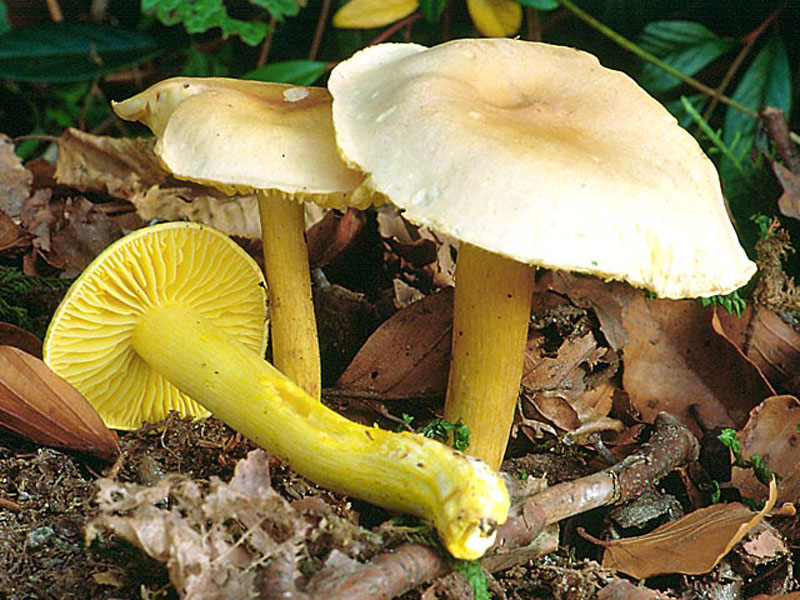 Первая помощь при отравлении грибами
Ядовитые растения
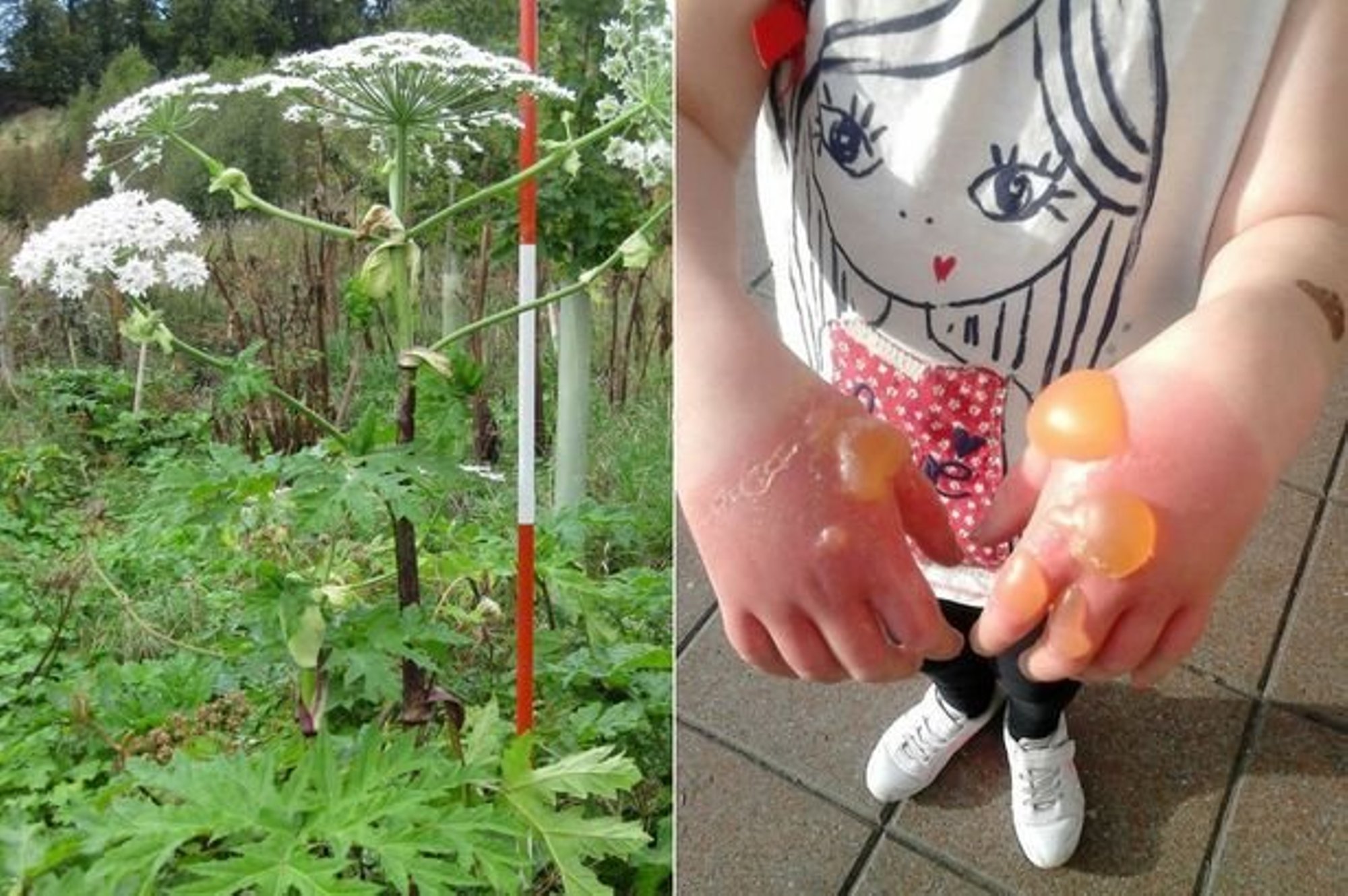 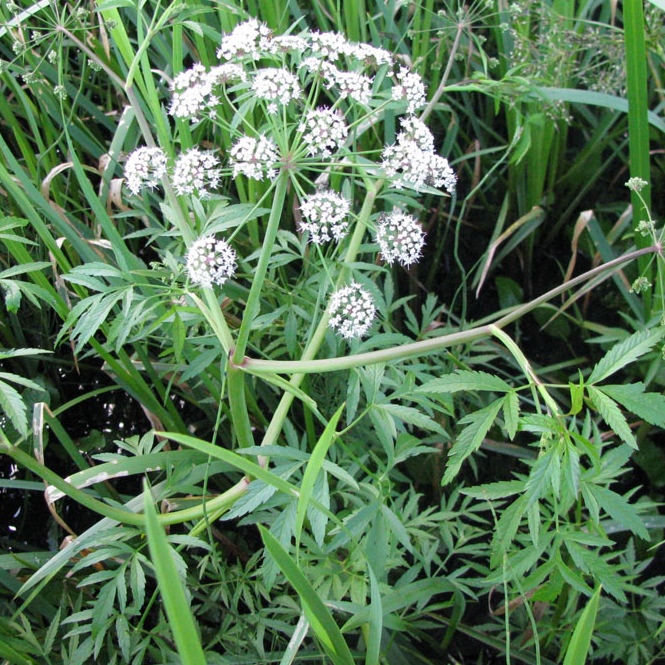 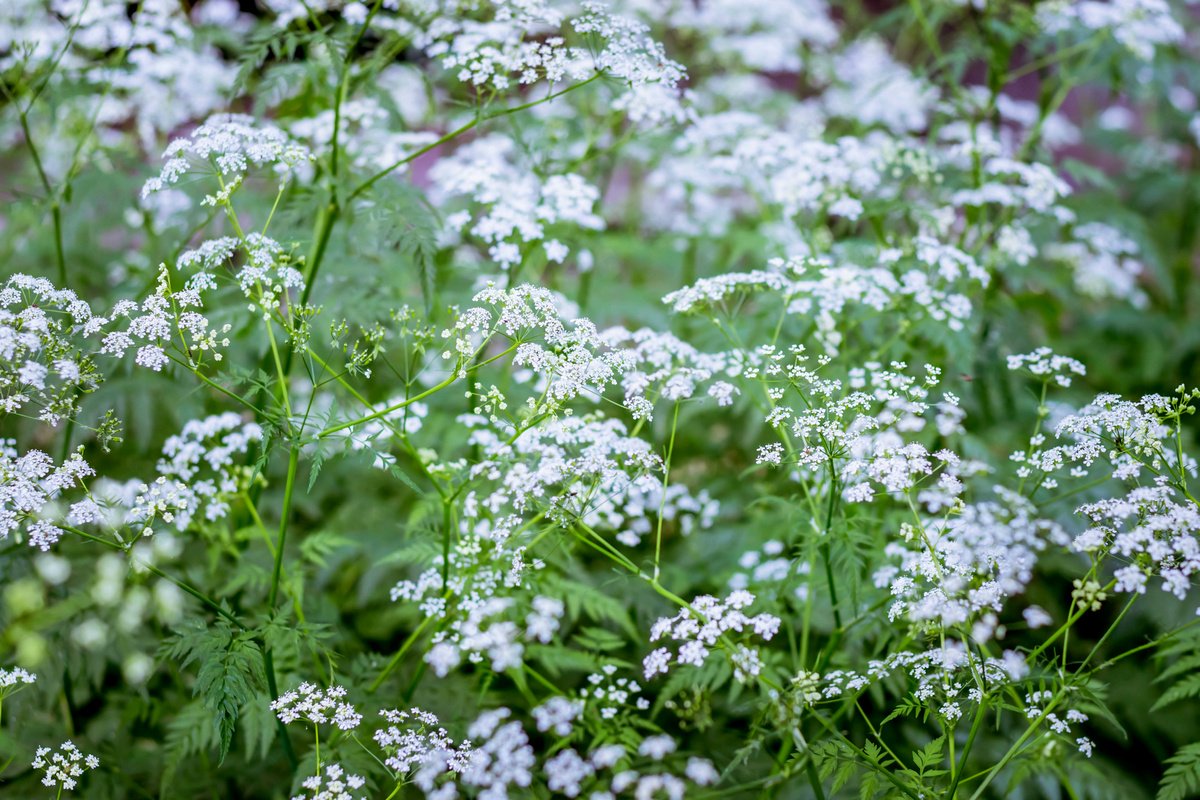 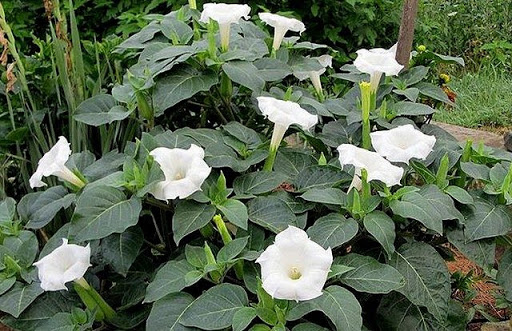 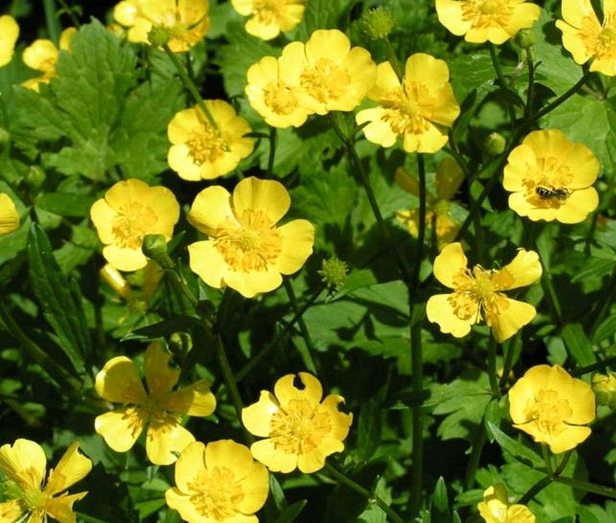 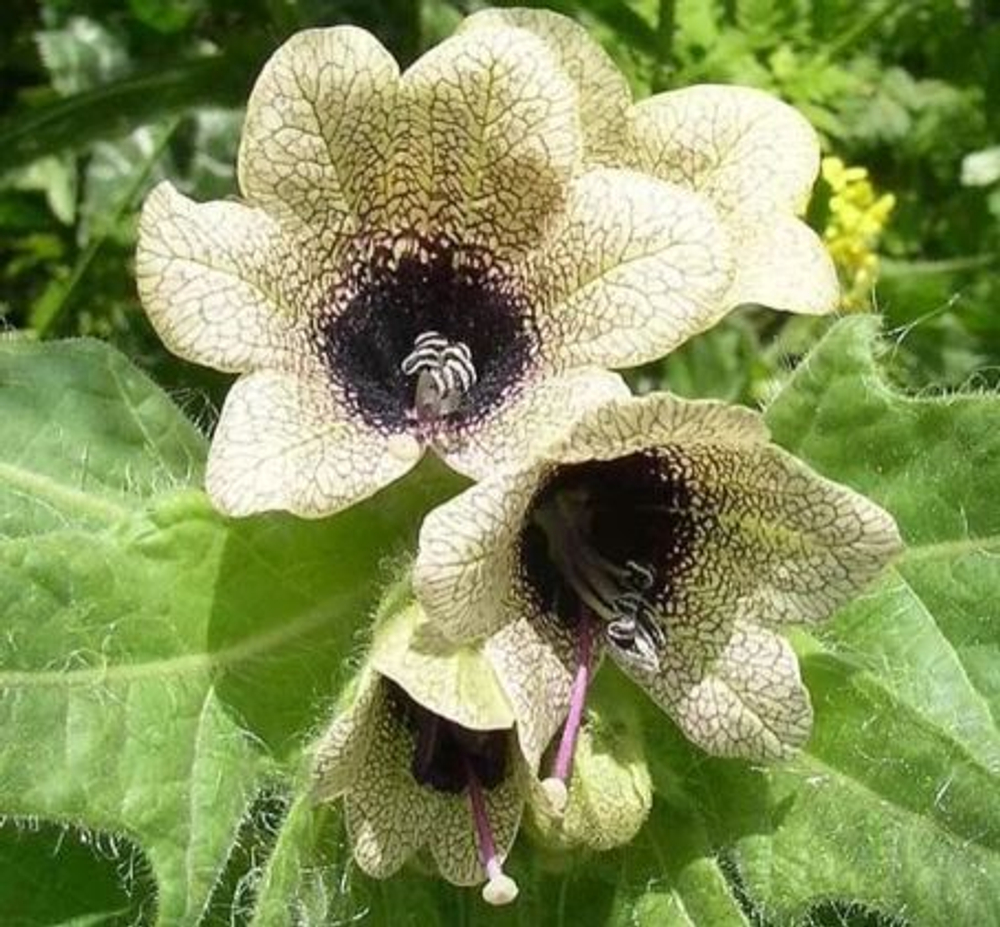 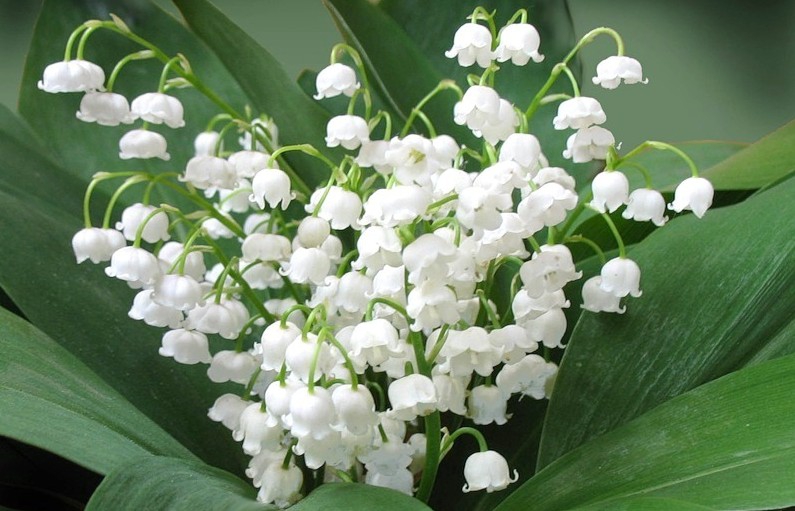 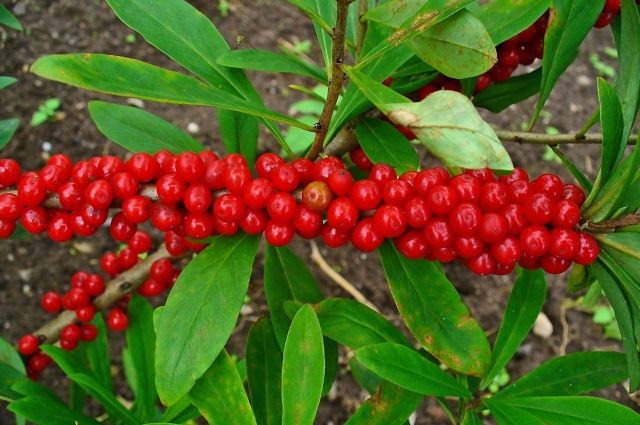 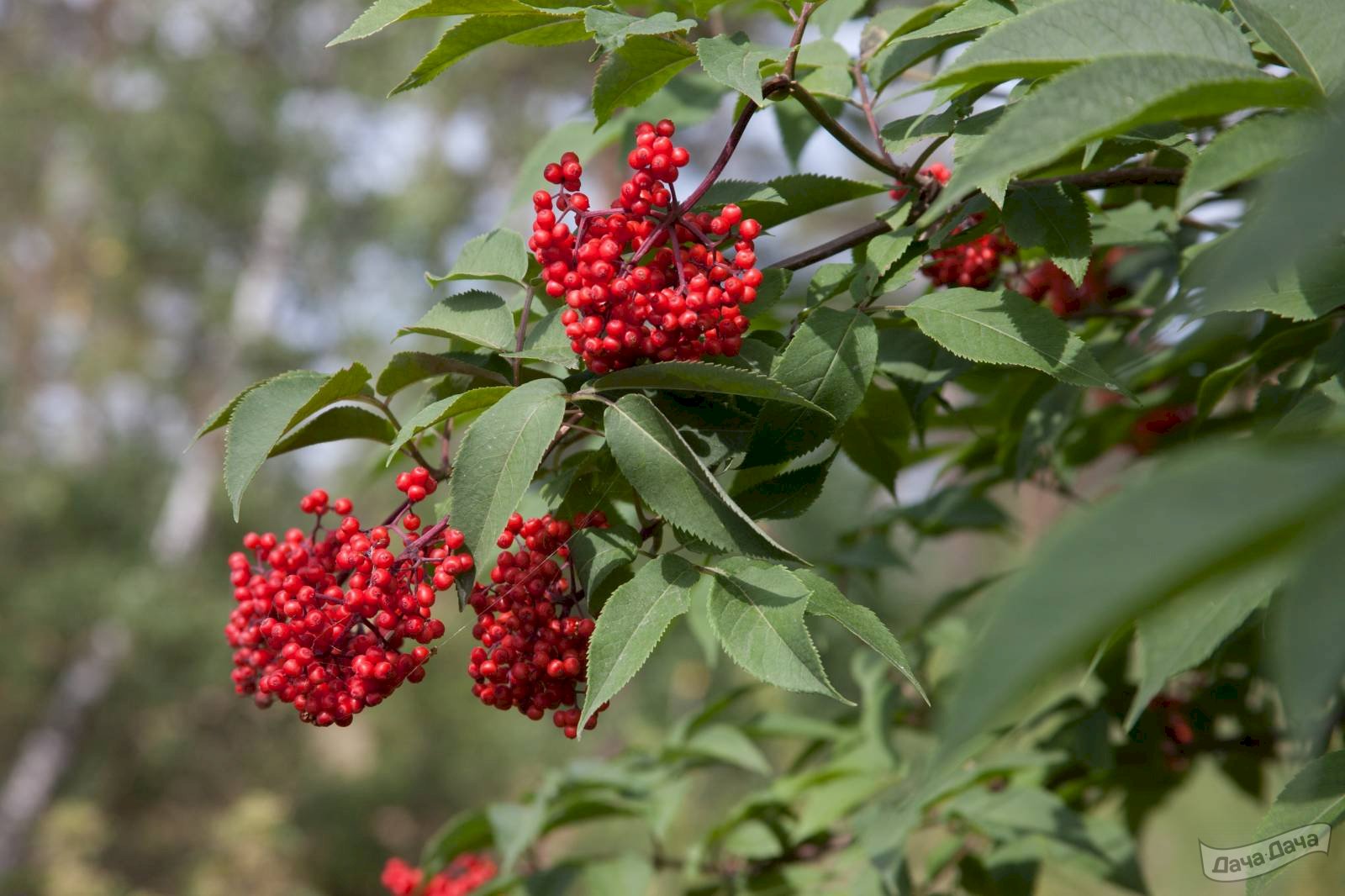 Первая помощь при отравлениях
Домашнее задание :параграф 16-17